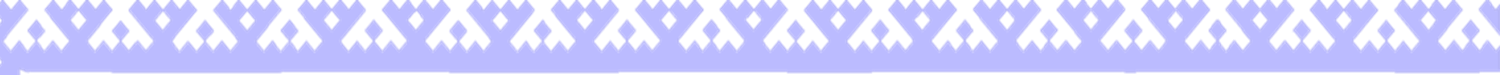 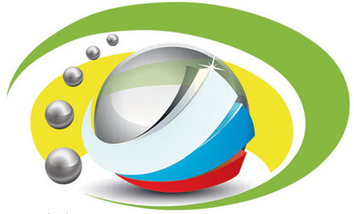 «Роль экспериментальной и инновационной деятельности в развитии системы подготовки спортивного резерва»
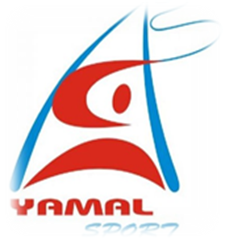 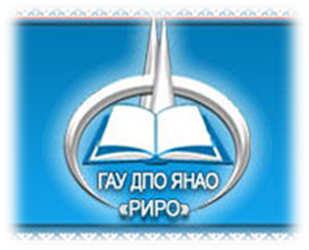 ГАУ ЯНАО 
«Центр спортивной подготовки
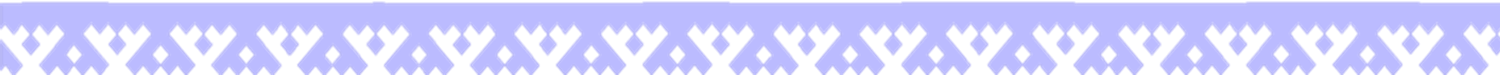 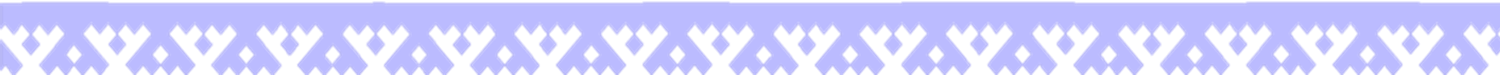 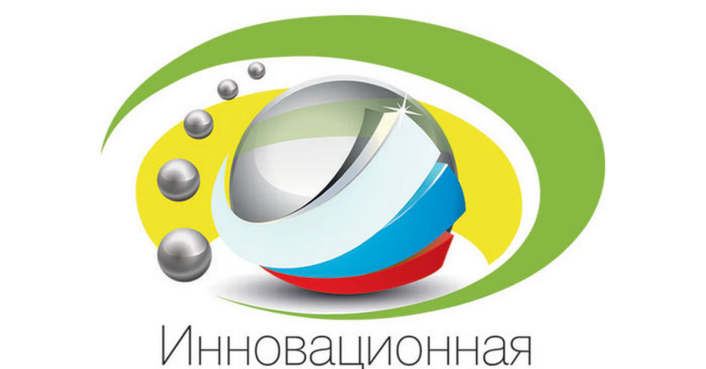 Организаторы  вебинара
Абрамов Эдуард Николаевич, 
заместитель директора по научно-инновационной работе 
ГАУ ДПО ЯНАО «Региональный институт развития образования»
Глубоких Оксана Александровна, 
начальник отдела экспериментальной и инновационной деятельности и мониторинга ГАУ ЯНАО «Центр спортивной подготовки»
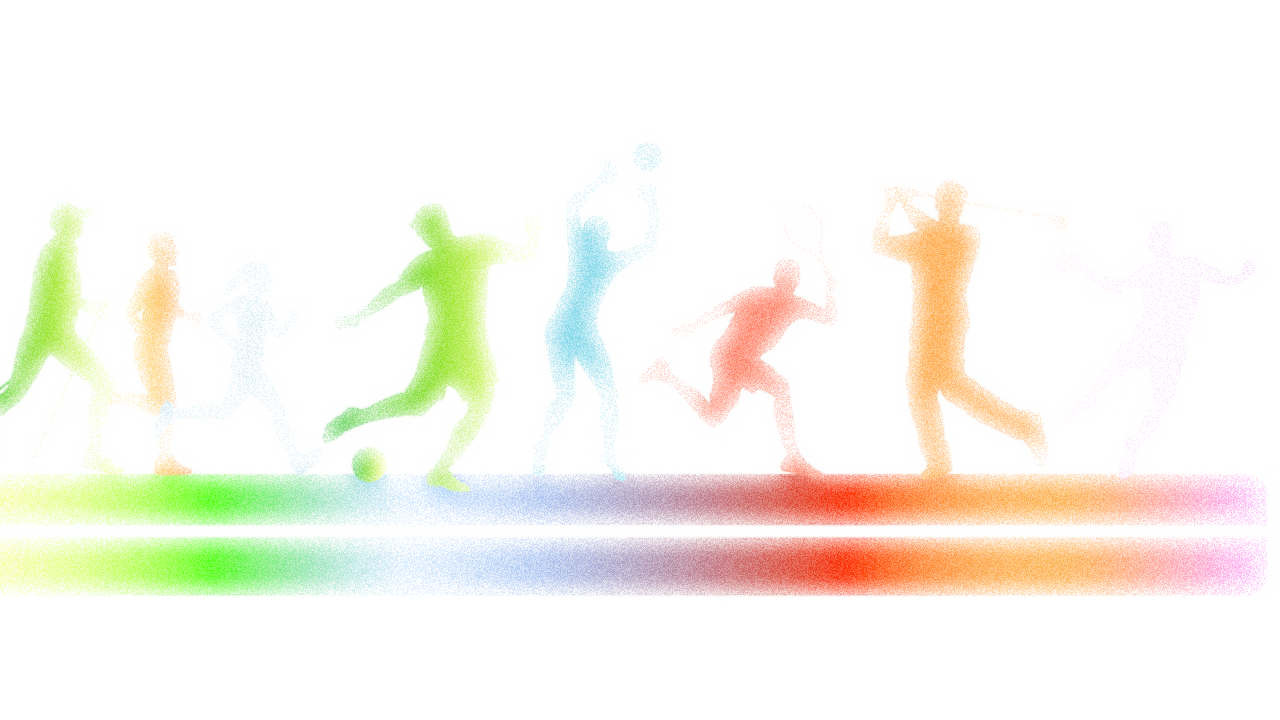 Жукова Вероника Николаевна, 
Инструктор-методист отдела экспериментальной и инновационной деятельности и мониторинга ГАУ ЯНАО «Центр спортивной подготовки», модератор вебинара
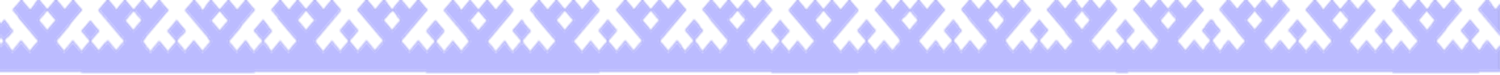 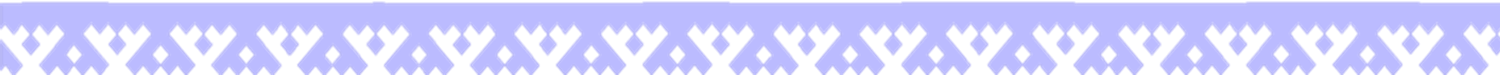 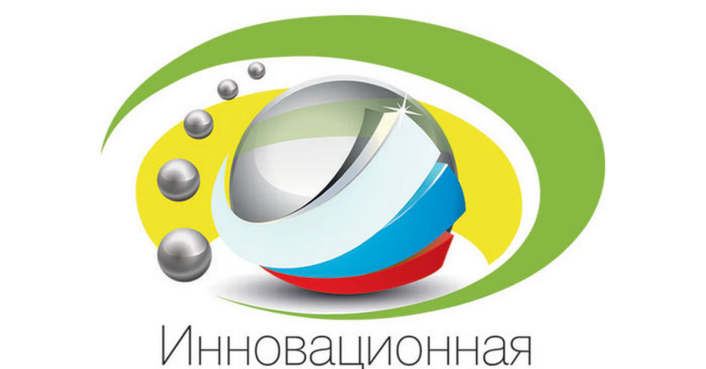 Вопросы:
Возможные направления развития инновационной инфраструктуры в сфере физической культуры и спорта на региональном уровне. 

Нормативная база для осуществления экспериментальной и инновационной деятельности в Учреждении.

Разъяснения специалистам Учреждения о подготовке документов к  конкурсным  процедурам.
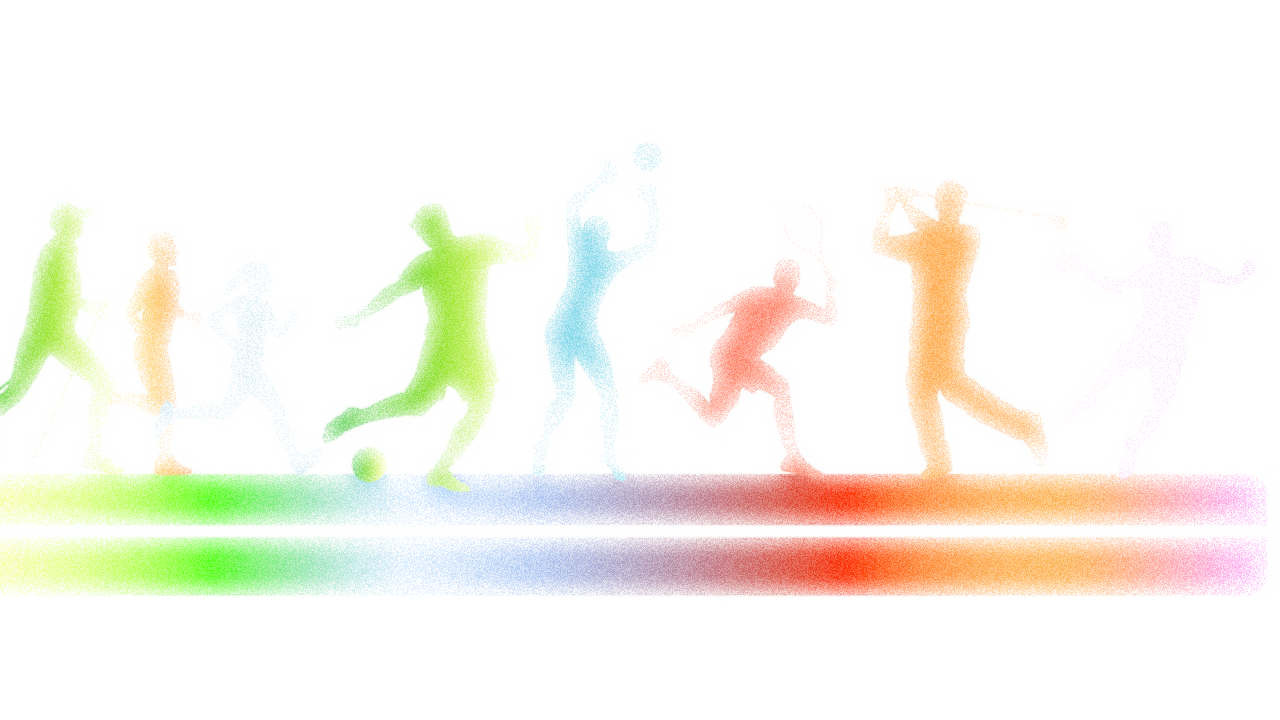 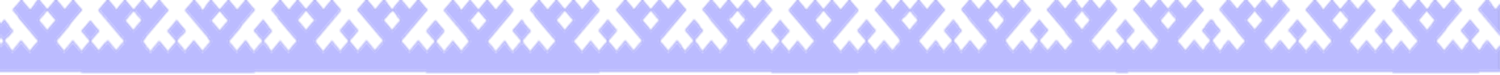 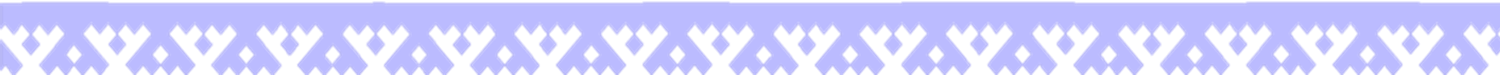 Где можно найти информацию…?
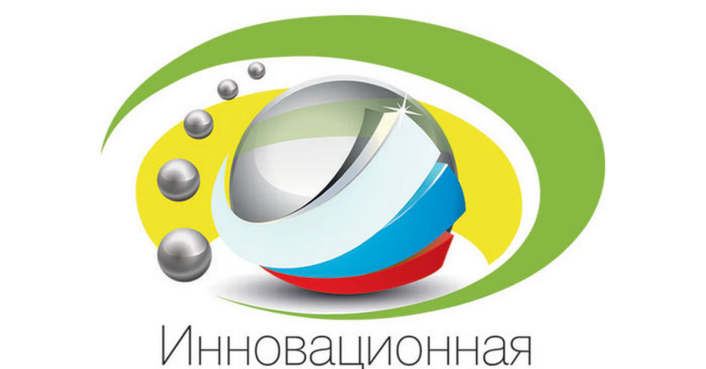 На официальном сайте ГАУ ЯНАО
 «Центр спортивной подготовки»:
http://csp.lsport.net/
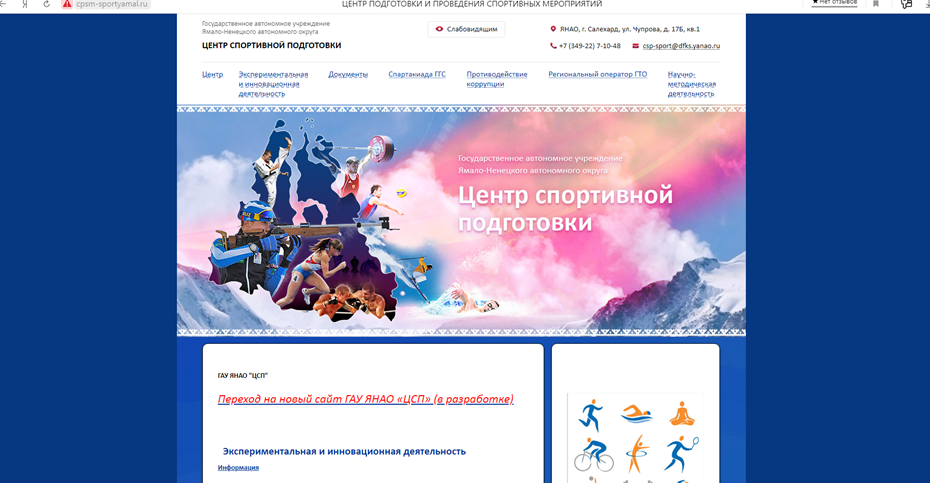 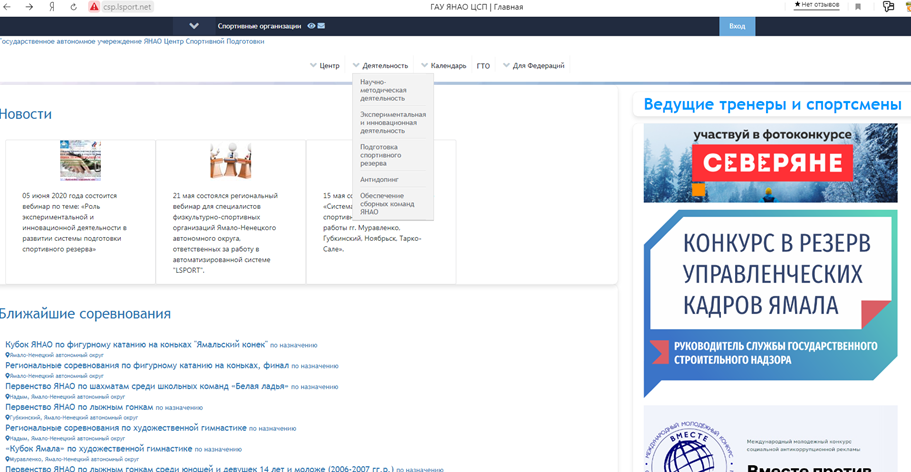 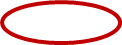 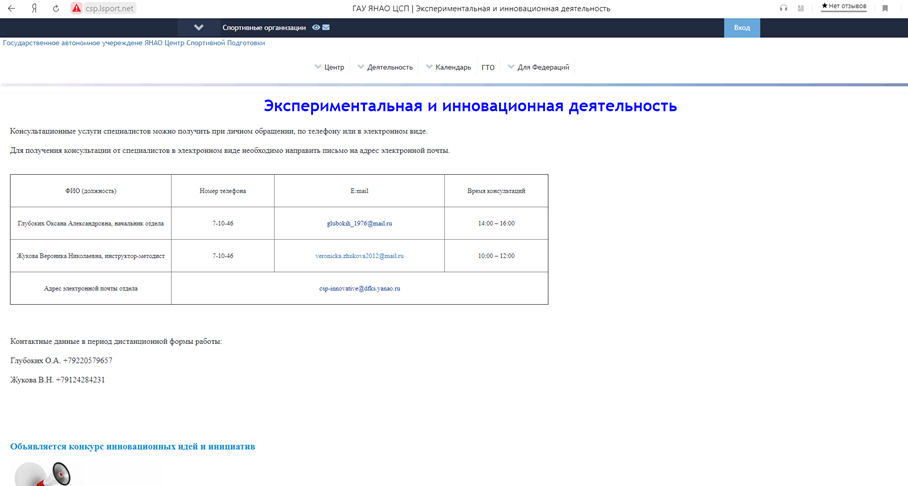 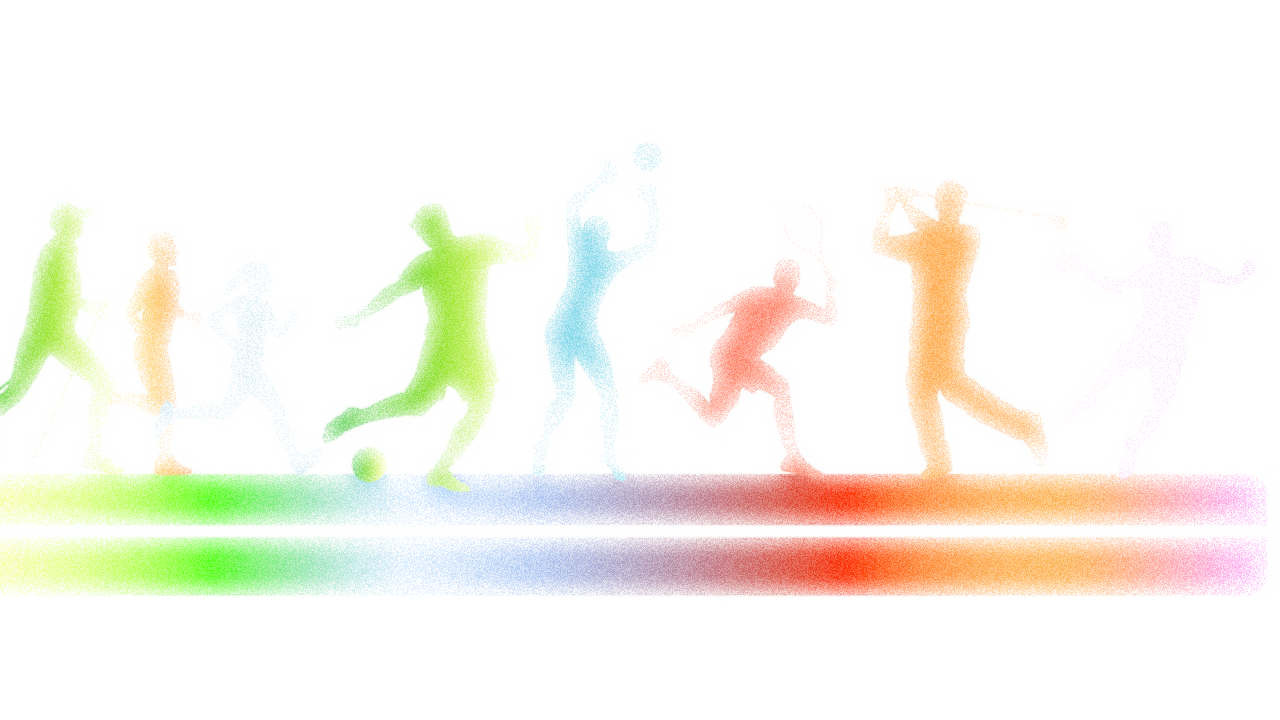 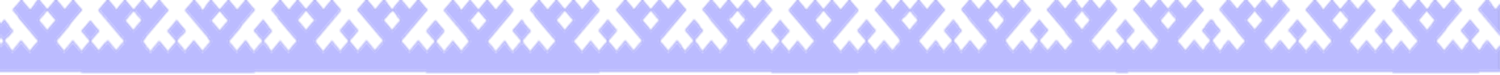 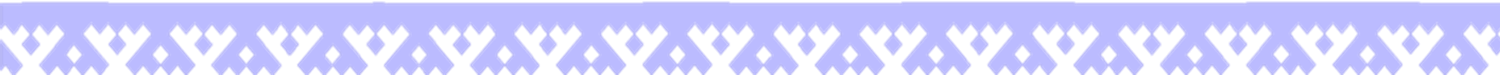 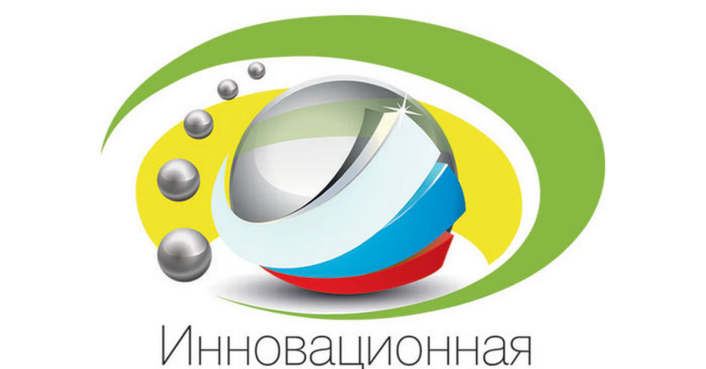 Где можно найти информацию…?
В Вайбере, 
группа «Инновации в спорте»
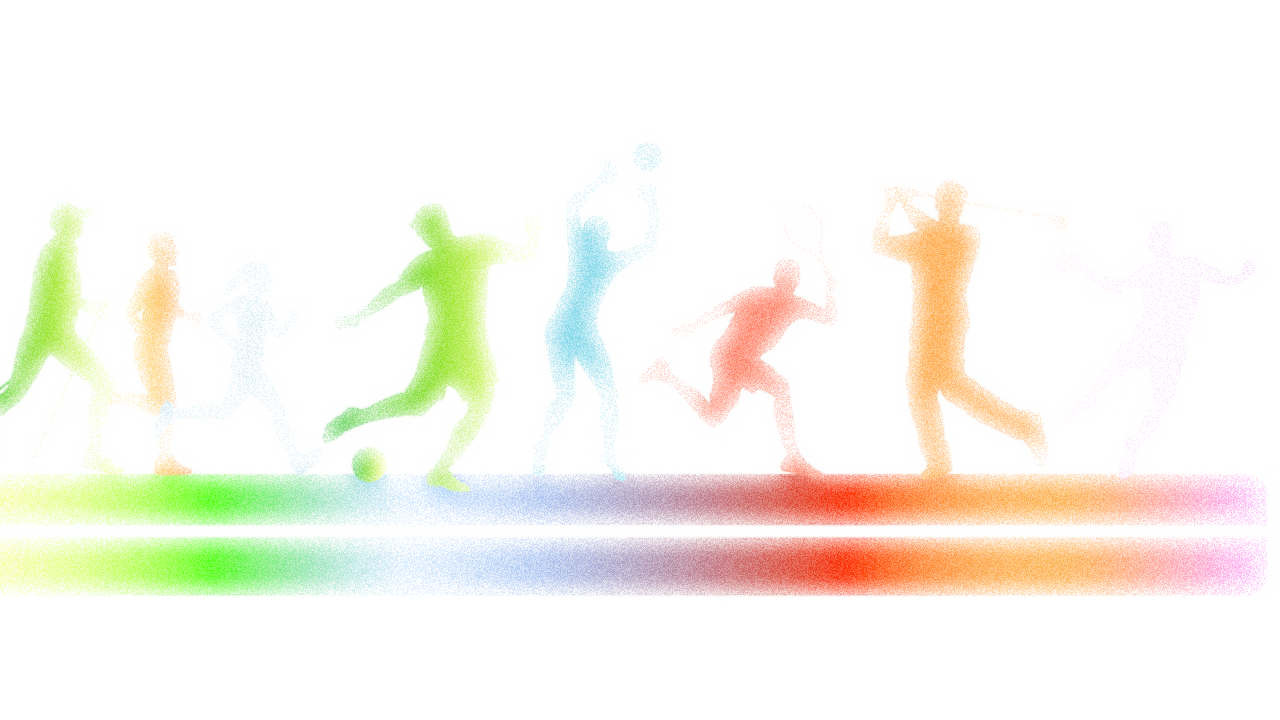 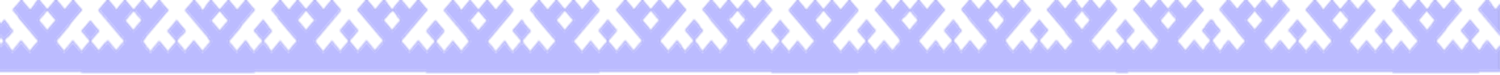 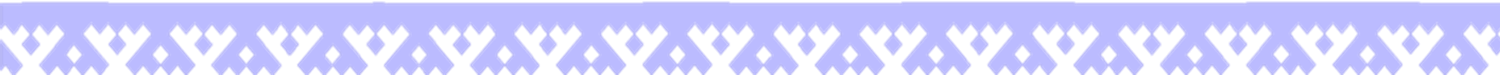 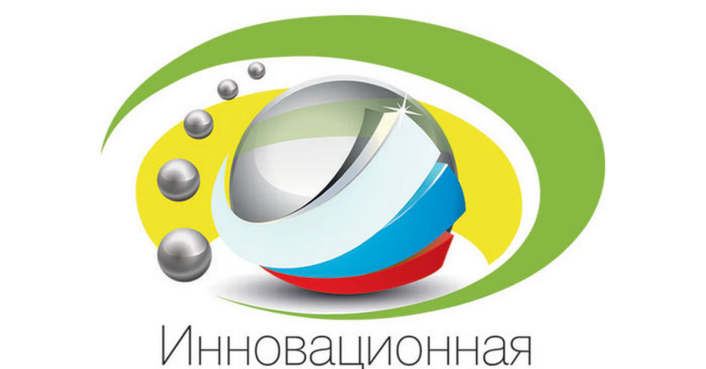 Шаги к действию …
1 шаг: назначить ответственного в Учреждении для осуществления экспериментальной и инновационной деятельности  (закрепить локальным актом Учреждения, внести изменения в годовой план Учреждения, если это необходимо)
2 шаг: изучить нормативную базу (официальный сайт ГАУ ЯНАО «Центр спортивной подготовки»)
3 шаг: подумать и определиться с темой инновационной идеи (инновационного проекта)
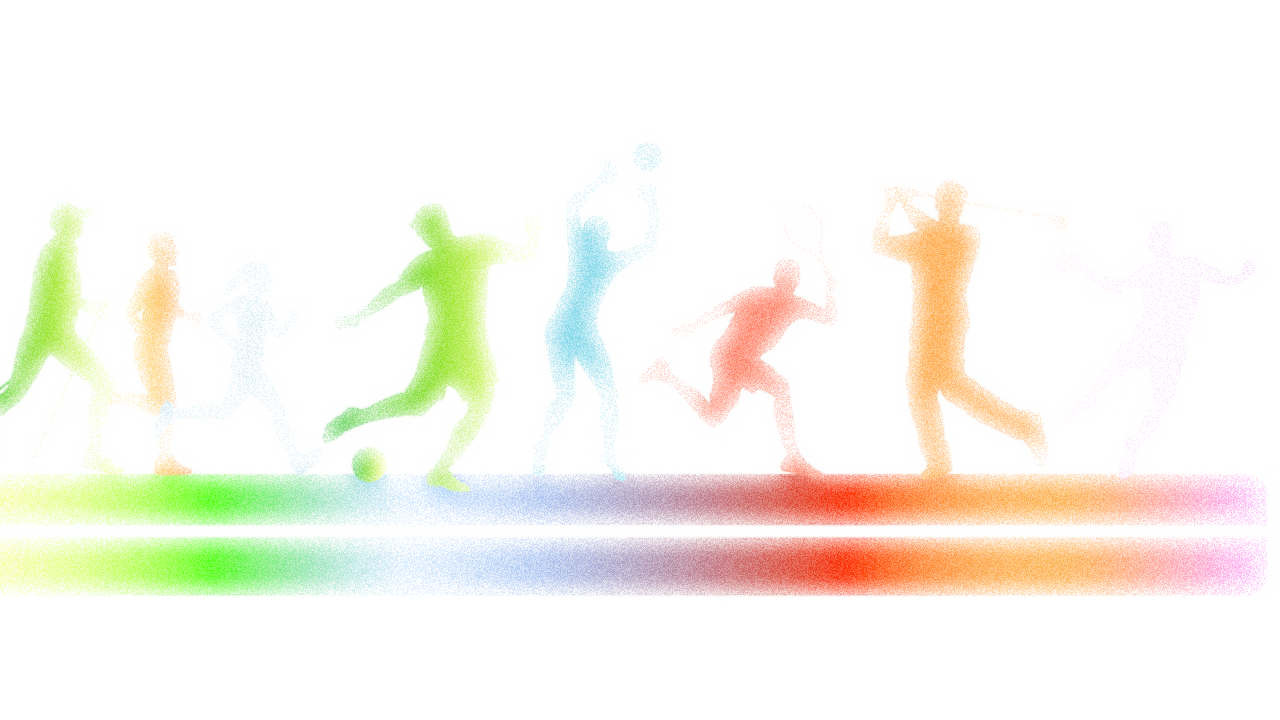 4 шаг: подумать и определиться с темами самообразования тренеров по видам спорта (закрепить  темы самообразования локальным актом учреждения)
5 шаг: если выполнен шаг 3, то необходимо оформить документы и заявиться на конкурс инновационных идей
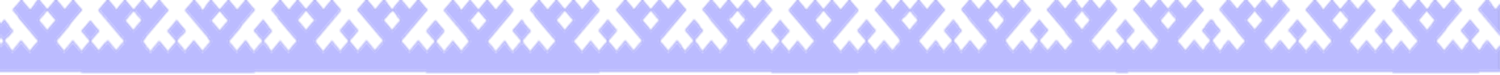